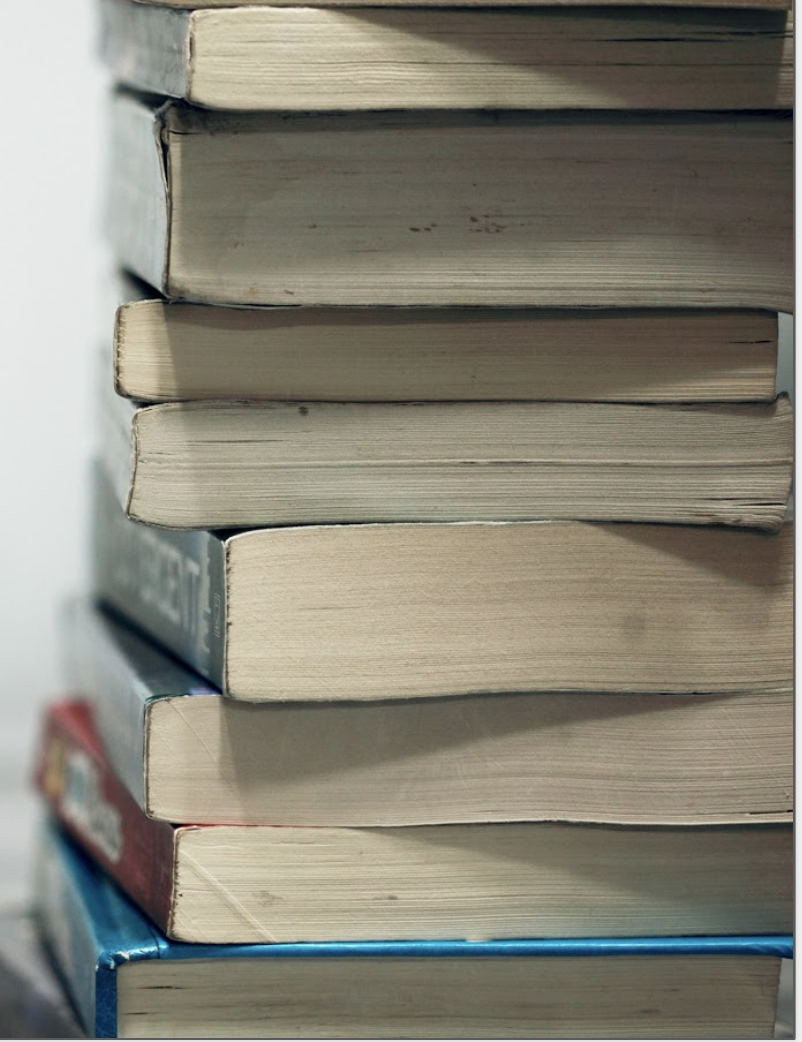 #BookSnaps
For 
Professional Learning 
and the Classroom
The webinar will begin shortly.
Tweet with us!
Please feel free to tweet during and after the webinar using #CoreAdvocates

Find us on Twitter!
@achievethecore
@araines_
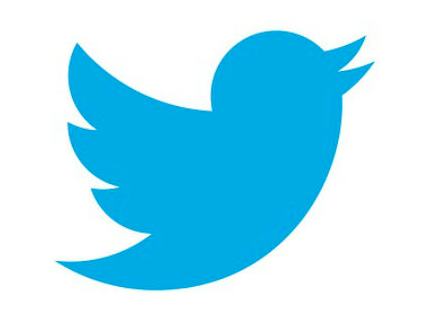 Engage with us!
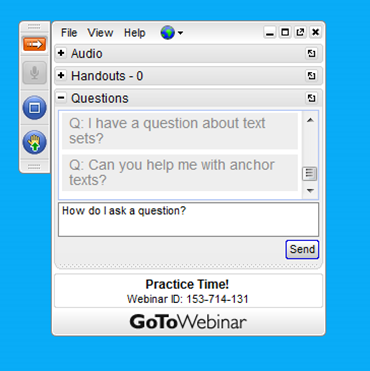 During the webinar
– Questions option
After the webinar
– Survey
– Access to recorded webinar
Goals of webinar:
Goal 1: Gain an understanding of 
BookSnaps

Goal 2: Explore the uses of BookSnaps
in professional learning environments 
and the classroom

Goal 3: Learn how to create a 
BookSnap using google slides
#BookSnaps
Record personal reflections
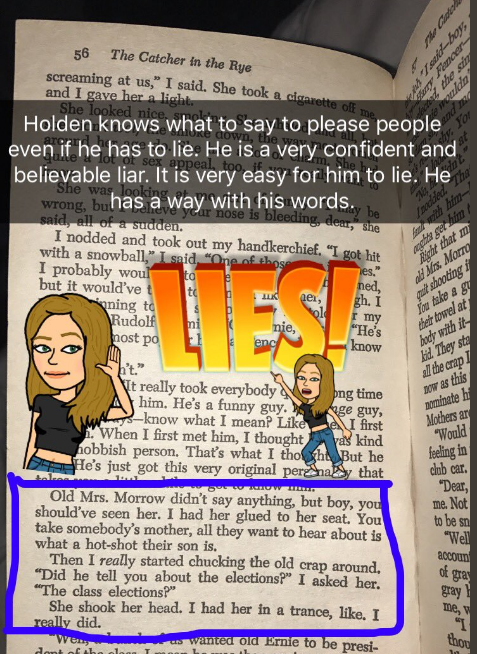 Creative way to allow annotations and sharing excerpts of books while making personal connections with the content.
Bitmojis to share emotions
Highlight text evidence
You can insert images, text, shapes, word art and lines into your #BookSnaps
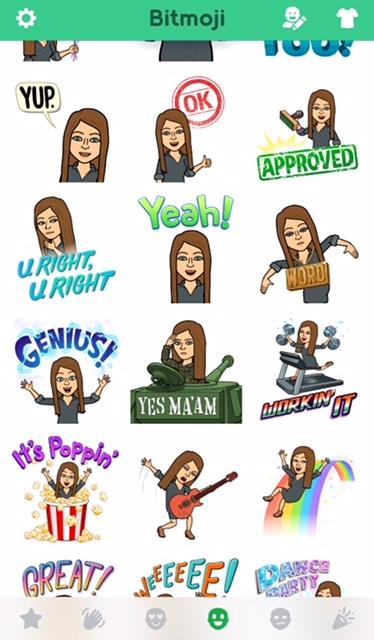 #BookSnaps
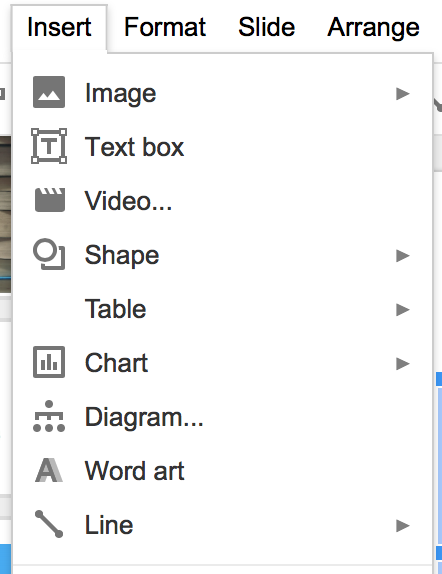 Along with your Bitmoji to share emotion
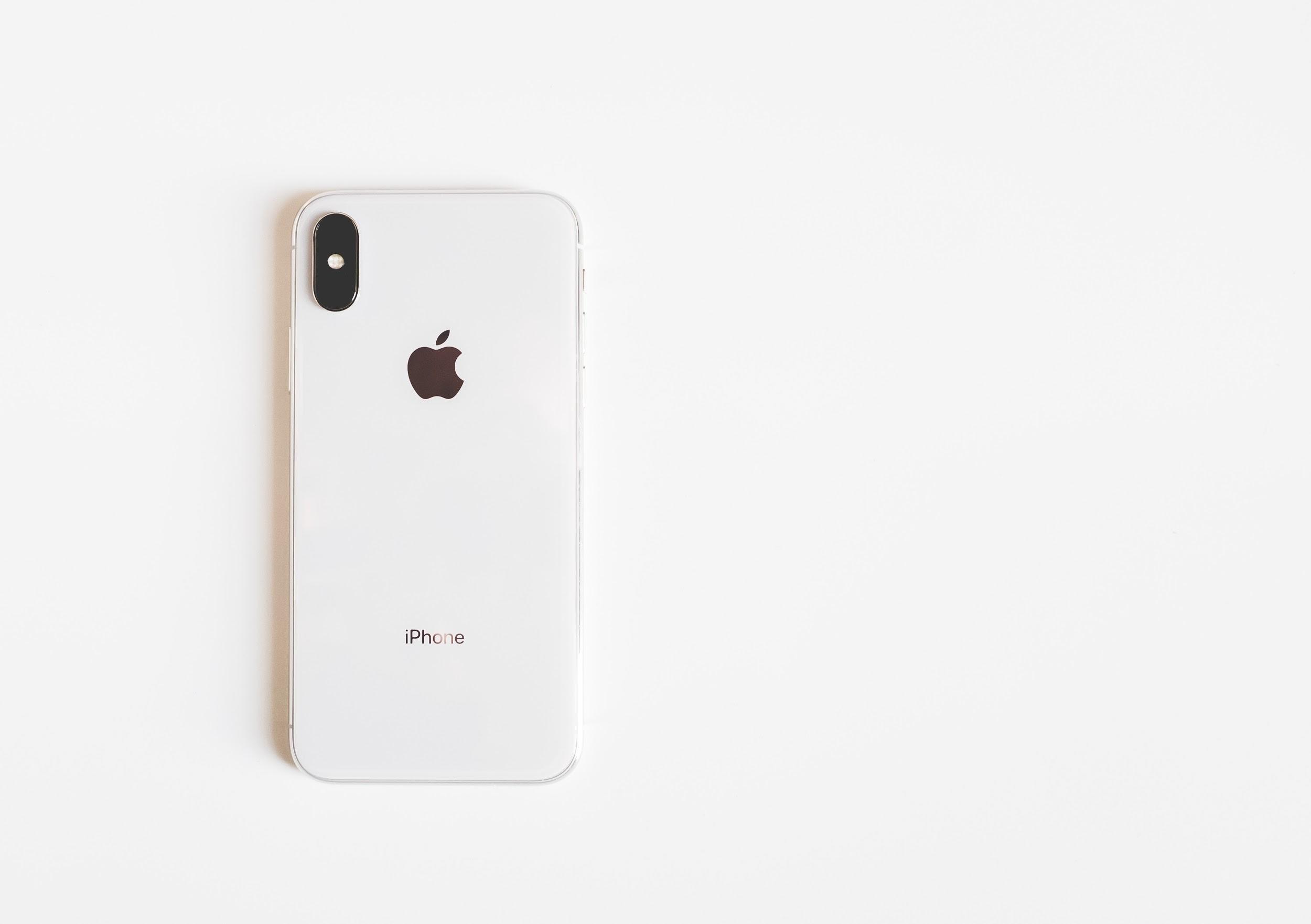 Professional Learning Conversations
#BookSnaps allow for an online discussion centered around a book or article. It allows you to share your own learning digitally.

Through the use of the #BookSnaps, participants are able to see others’ connections to the text and begin dialogue.
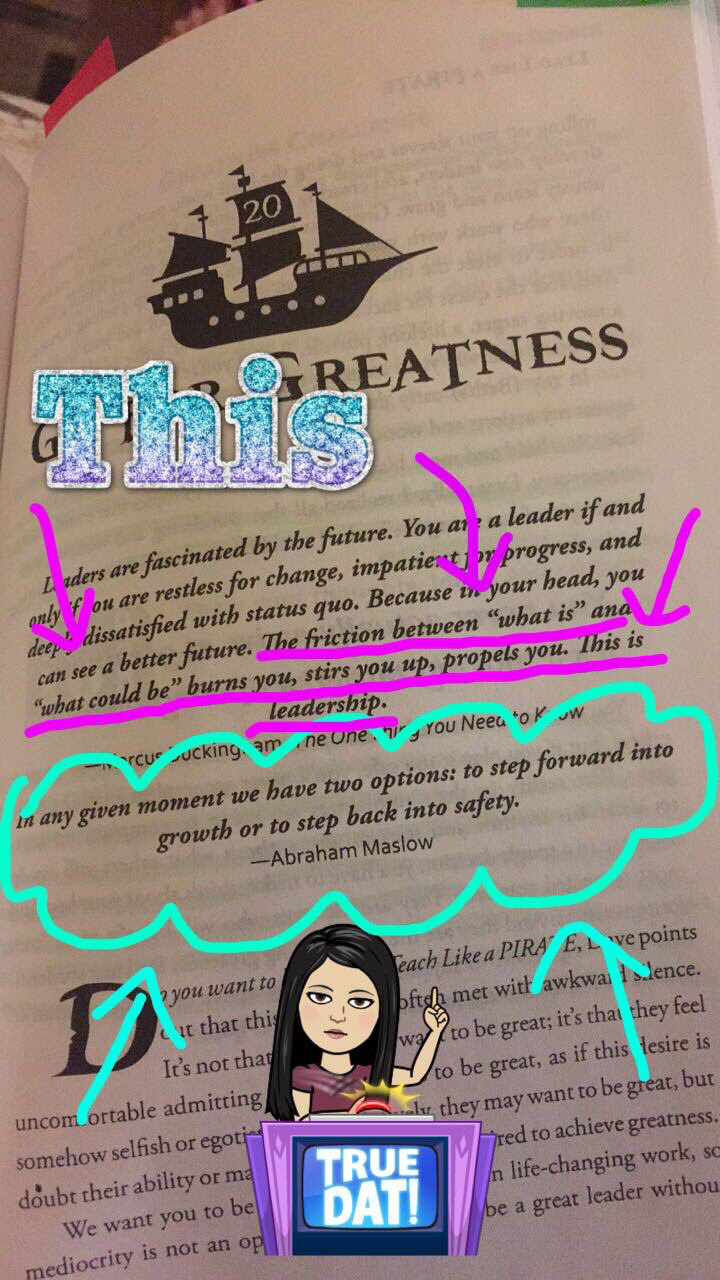 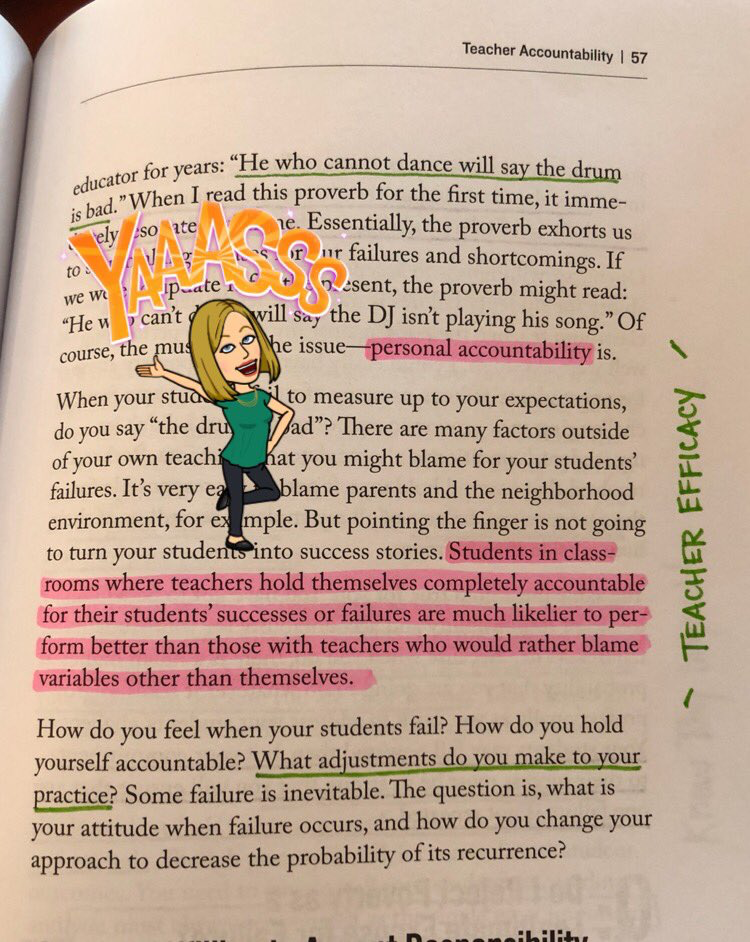 Highlighting a quote that made a personal connection with the reader.
Highlighting evidence that correlates with a central idea for discussion
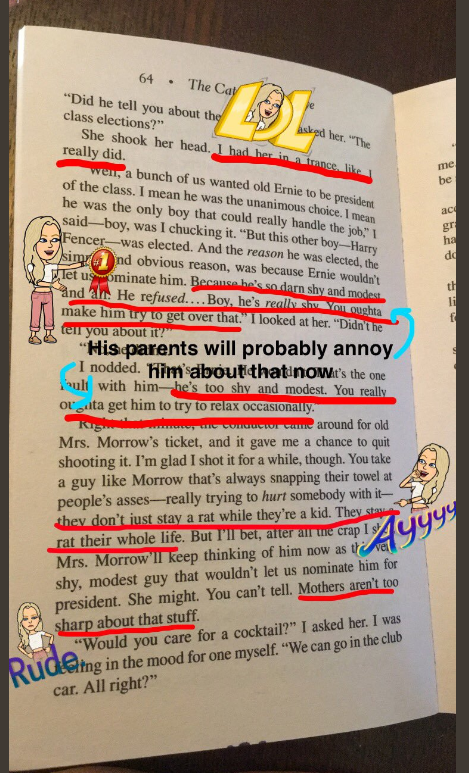 In the Classroom
#BookSnaps allow students to share connections with the text along with evidence to support a central idea or theme. 

Students can use Bitmoji to display emotions the text generates. 

Through the use of the #BookSnaps, students are able to react to others’ #BookSnaps and create dialogue around a common text.
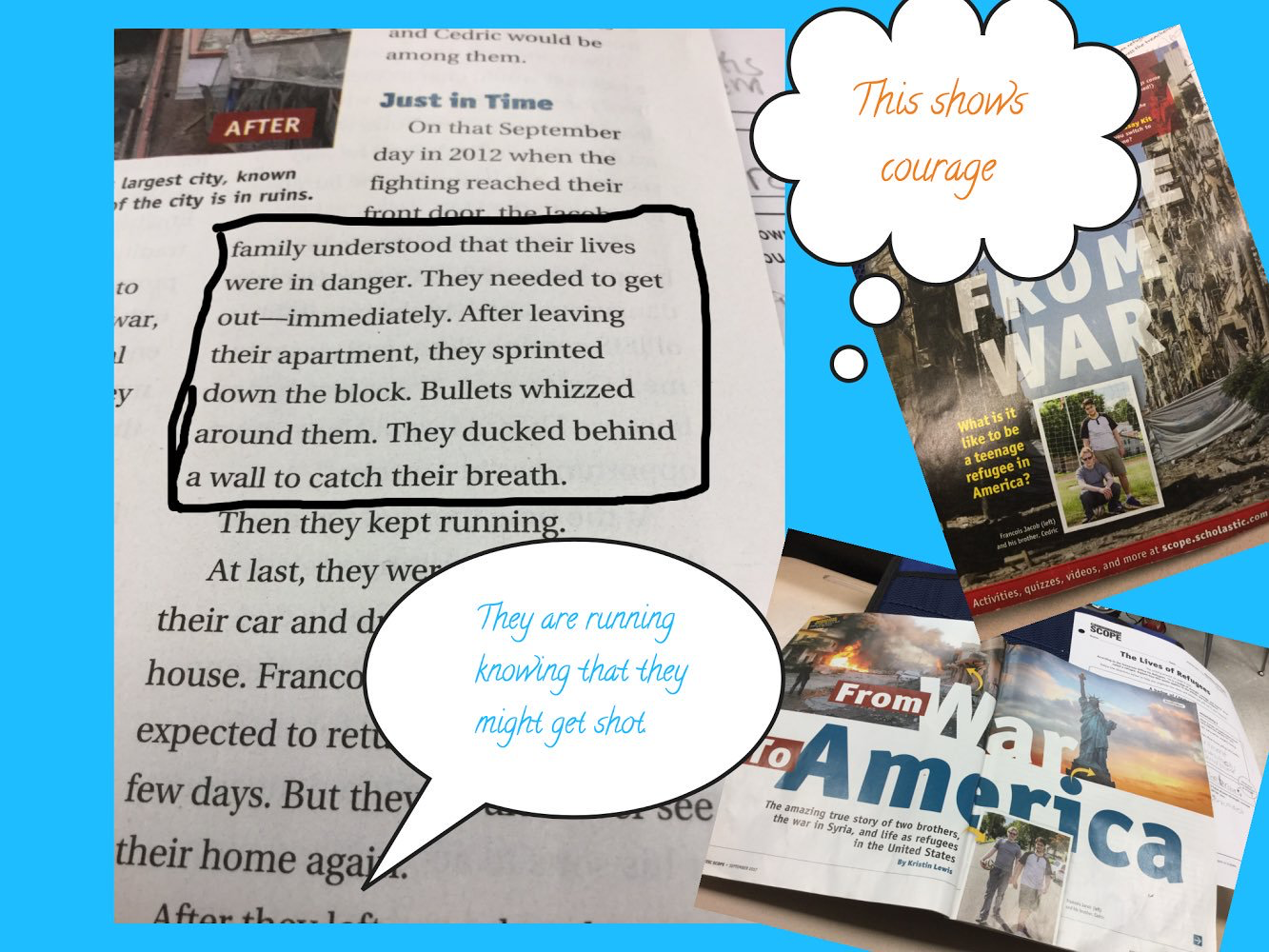 Students highlight evidence and provide their personal thoughts on the text.
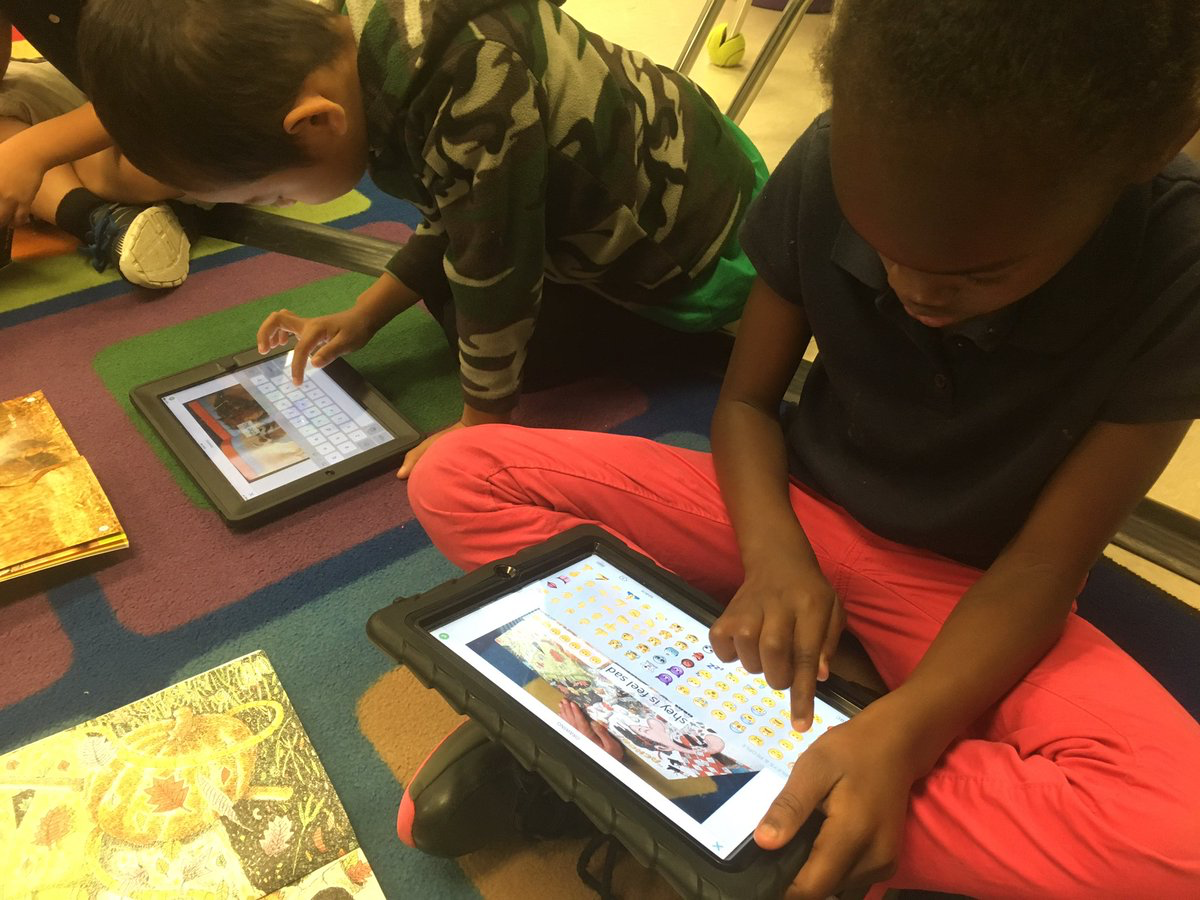 Including an emoji that illustrates feelings sparked from the text.
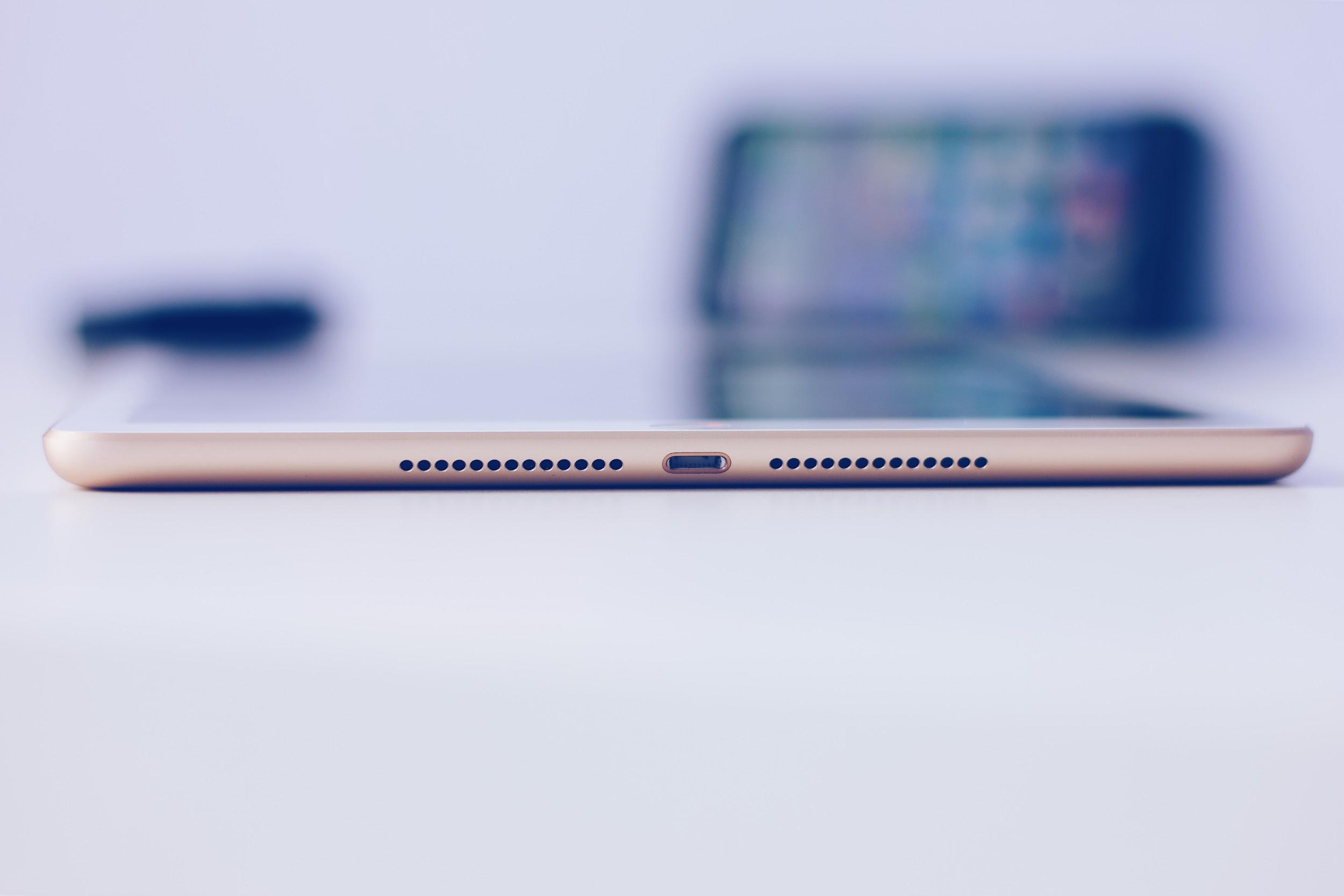 Creating a #BookSnap
Take a picture of book page or section of the article
Upload it to google slides
Add images, emojis and Bitmojis
Add text, drawings or other annotations
Share out using #booksnaps #coreadvocates
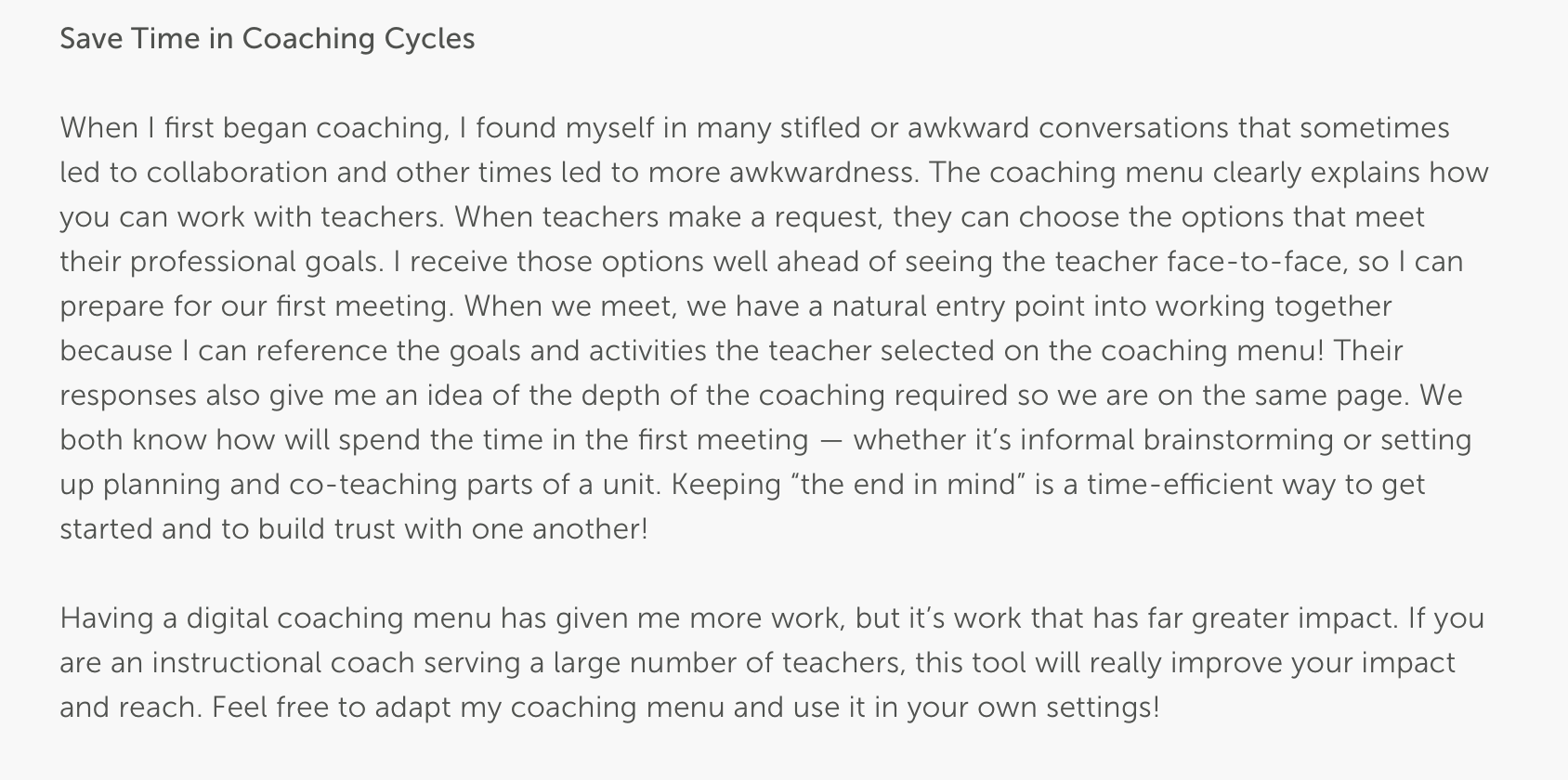 Except from The Digital Coaching Menu: Four Reasons Why You Need One: Kenny McKee
We are all looking for ways to save time!
We have all been there!
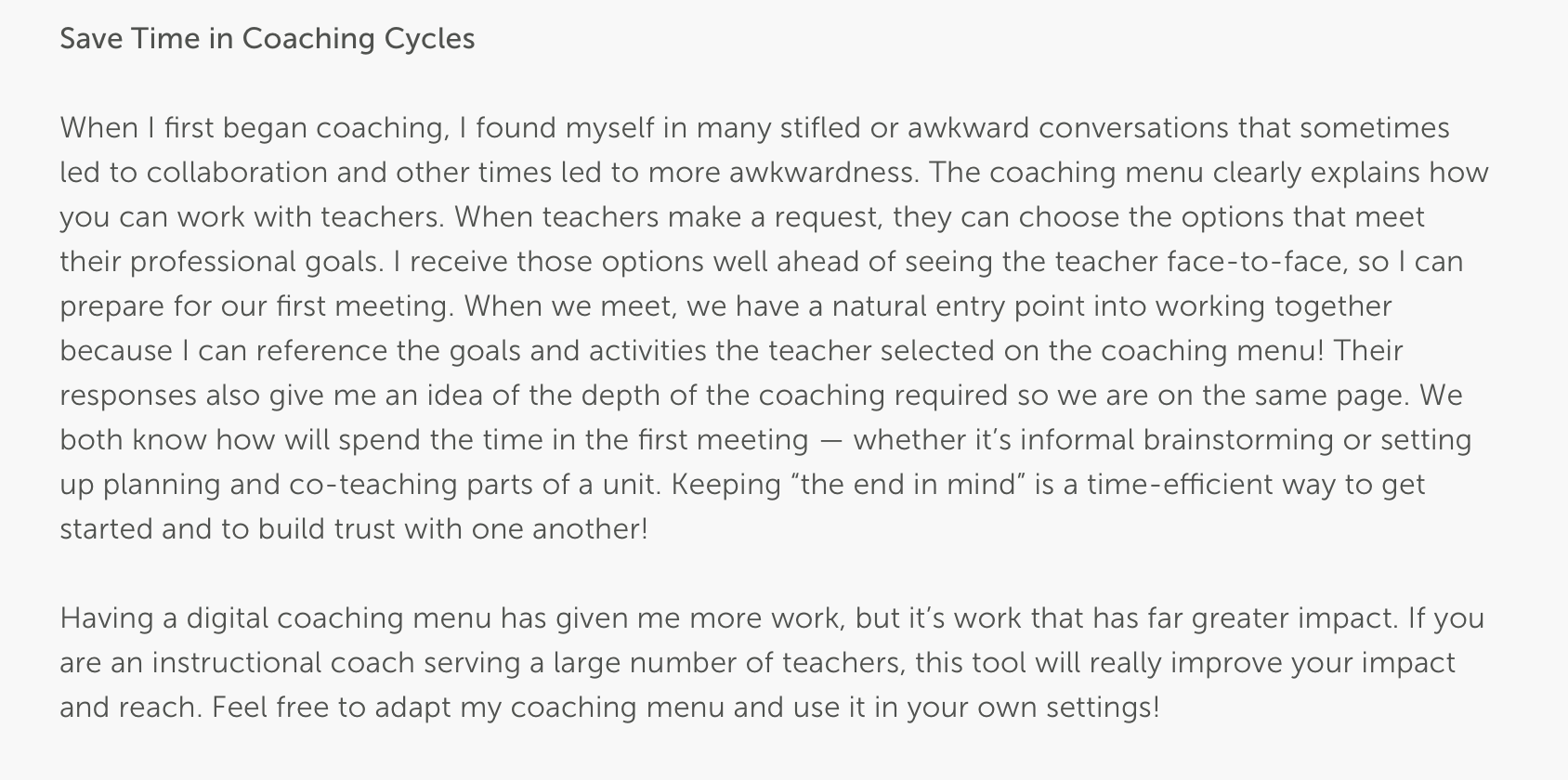 I wonder how to incorporate this more
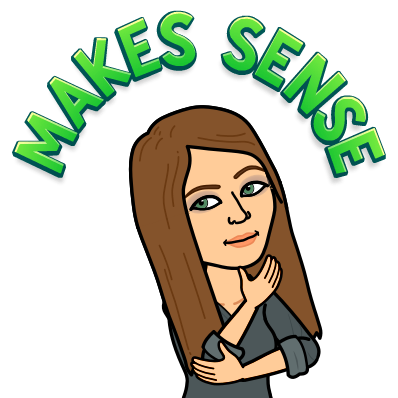 I am constantly reflecting to make sure I am making the greatest impact!
Except from The Digital Coaching Menu: Four Reasons Why You Need One: Kenny McKee
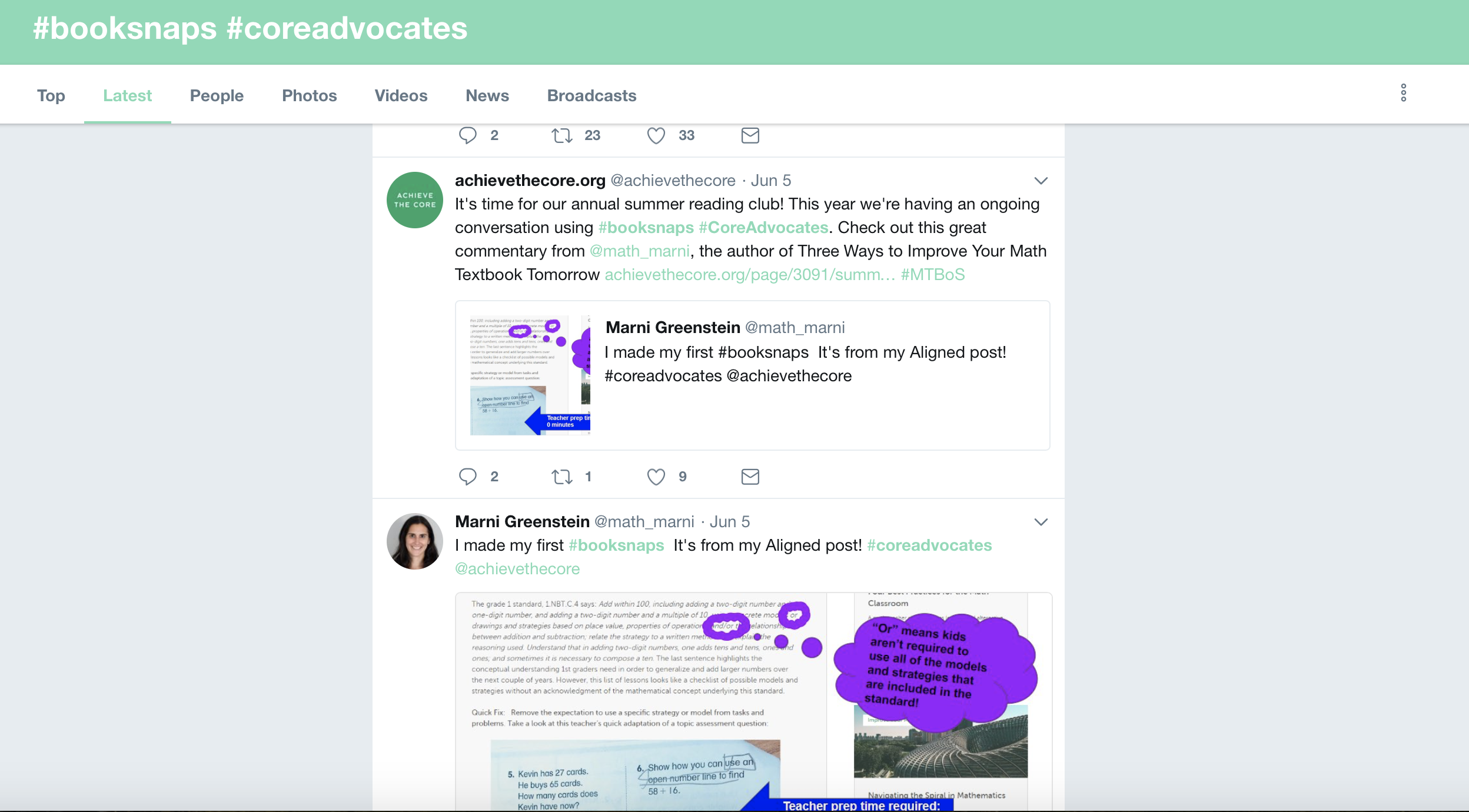 Share out on Twitter using #BookSnaps #Coreadvocates
Other Platforms for #BookSnaps
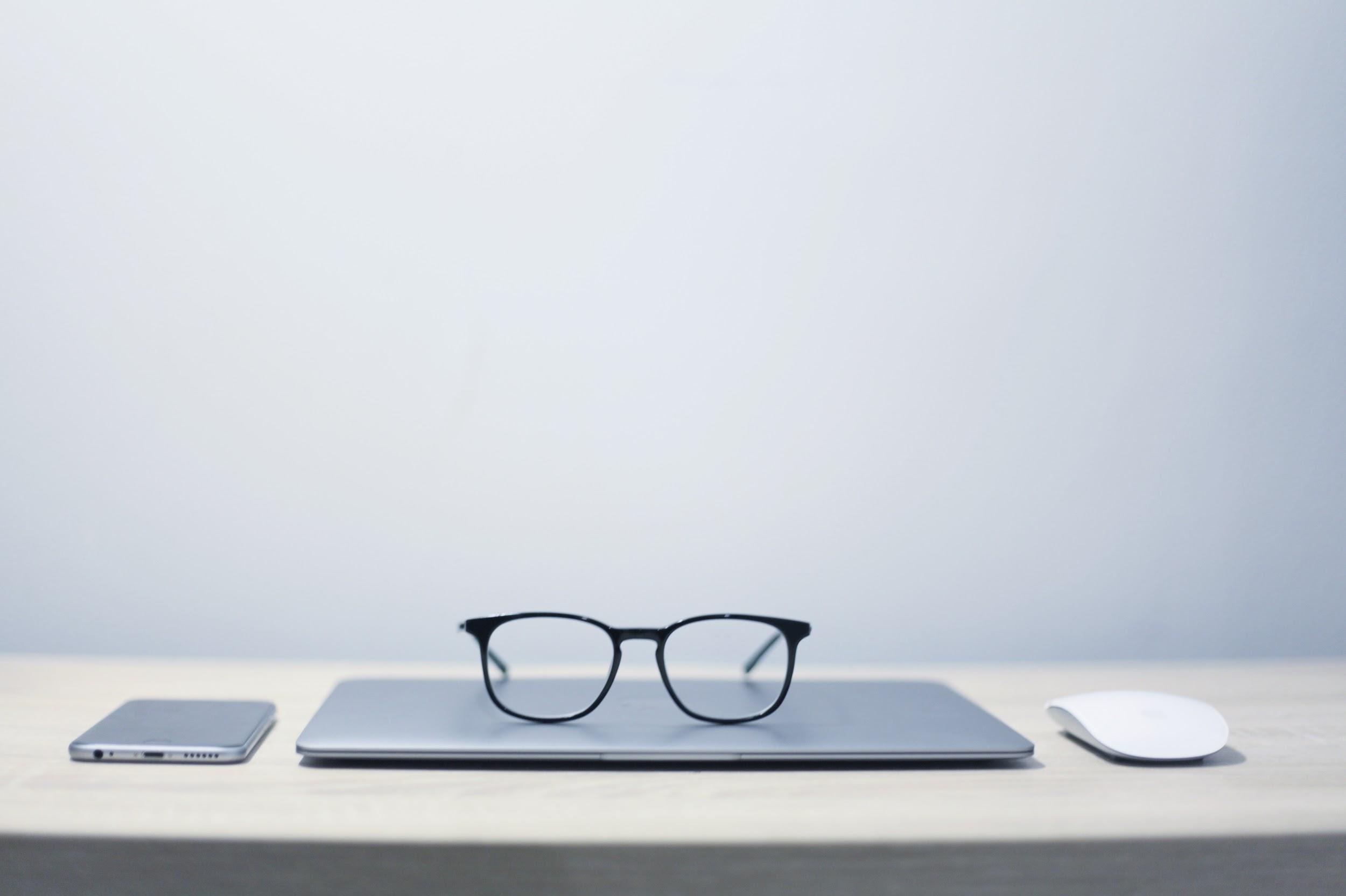 Seesaw
Google Drawing
Google Slides
Snapchat
Pic Collage
Additional information and resources can be found at: http://www.tarammartin.com/booksnaps/
#Coreadvocates Summer Reading Club
Join the conversation this summer by using your #BookSnaps to read selected articles from the Aligned Blog. Use #BookSnaps #Coreadvocates to jump in!

Make sure to retweet, comment and like others’ #BookSnaps to keep the conversation going!

Find out more information at:
Achieve the Core Summer Reading Club
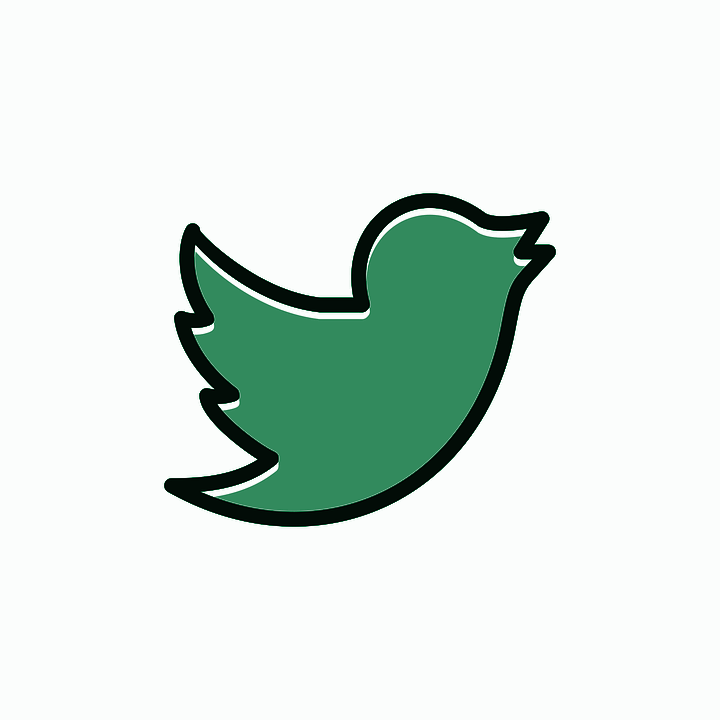 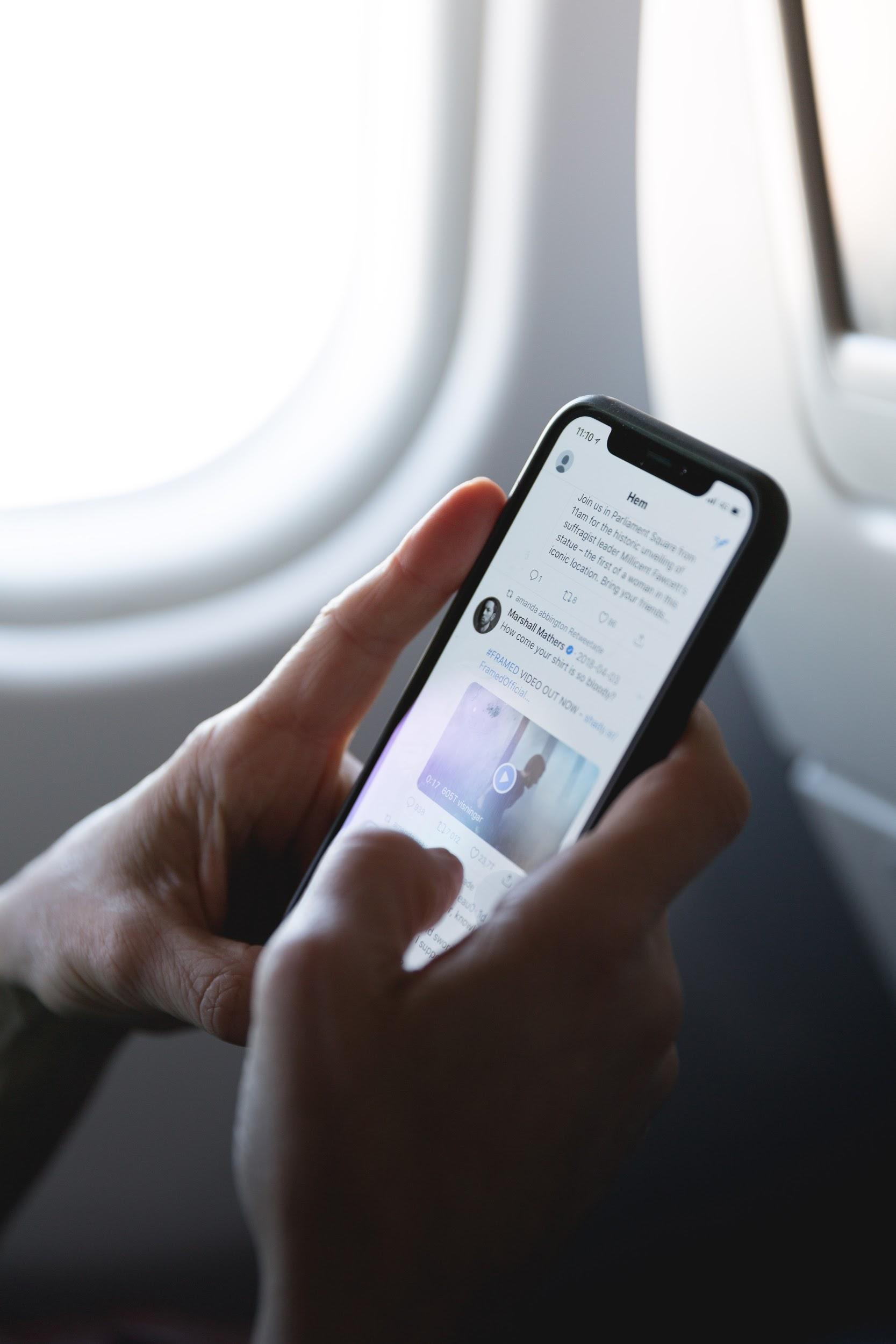 Thank you for joining!